ดนตรีกับสังคม
และวัฒนธรรม
อิทธิพลของดนตรีกับบุคคลและสังคม
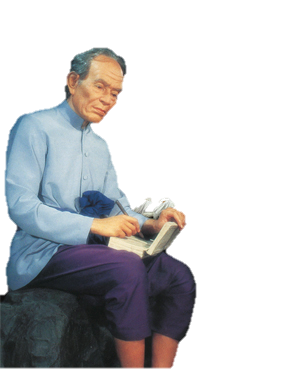 อิทธิพลของดนตรีกับบุคคล
อิทธิพลของดนตรีกับสังคม
อิทธิพลของดนตรีกับสังคม
การทำกิจกรรมร่วมกัน ร่วมกันประกอบพิธีตามความเชื่อ หรืองานประเพณีต่างๆ เช่นการฟ้อนรำ ซึ่งทุกสังคมล้วนมีวัฒนธรรมอันเป็นเอกลักษณ์เฉพาะที่บ่งบอกบอกกลุ่มชาติพันธุ์นั้น
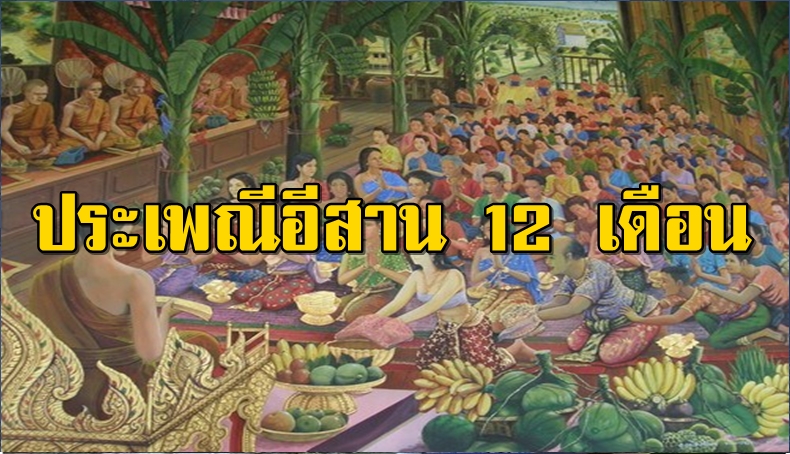 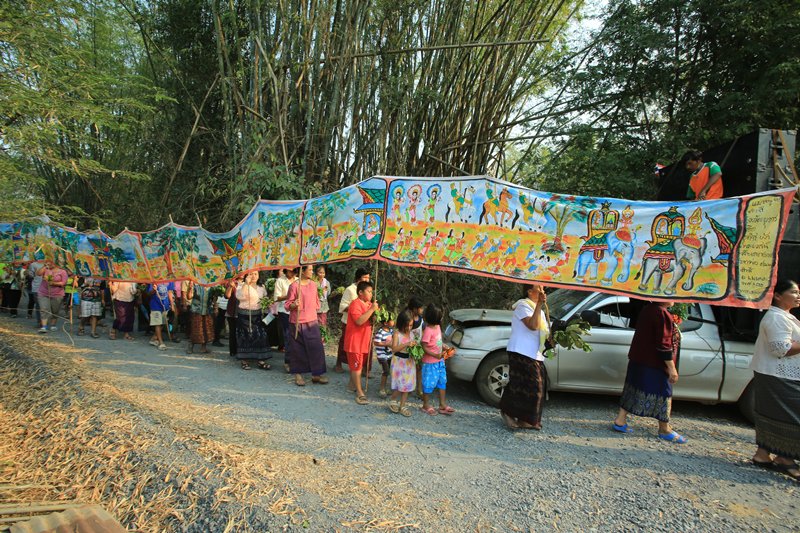 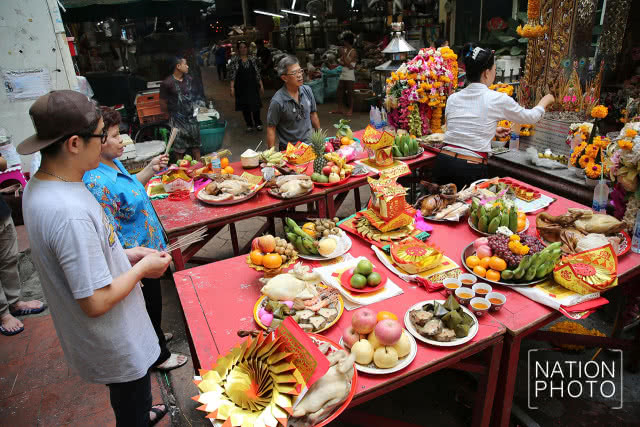 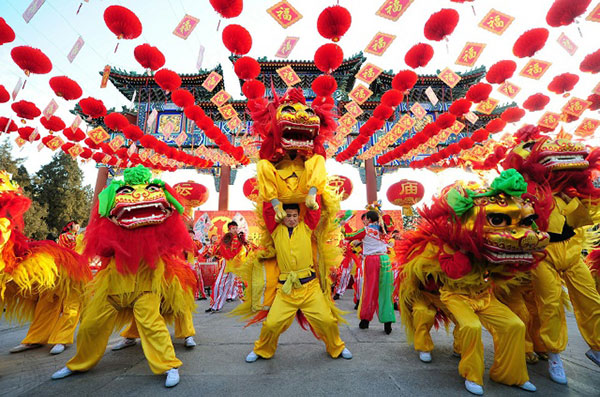 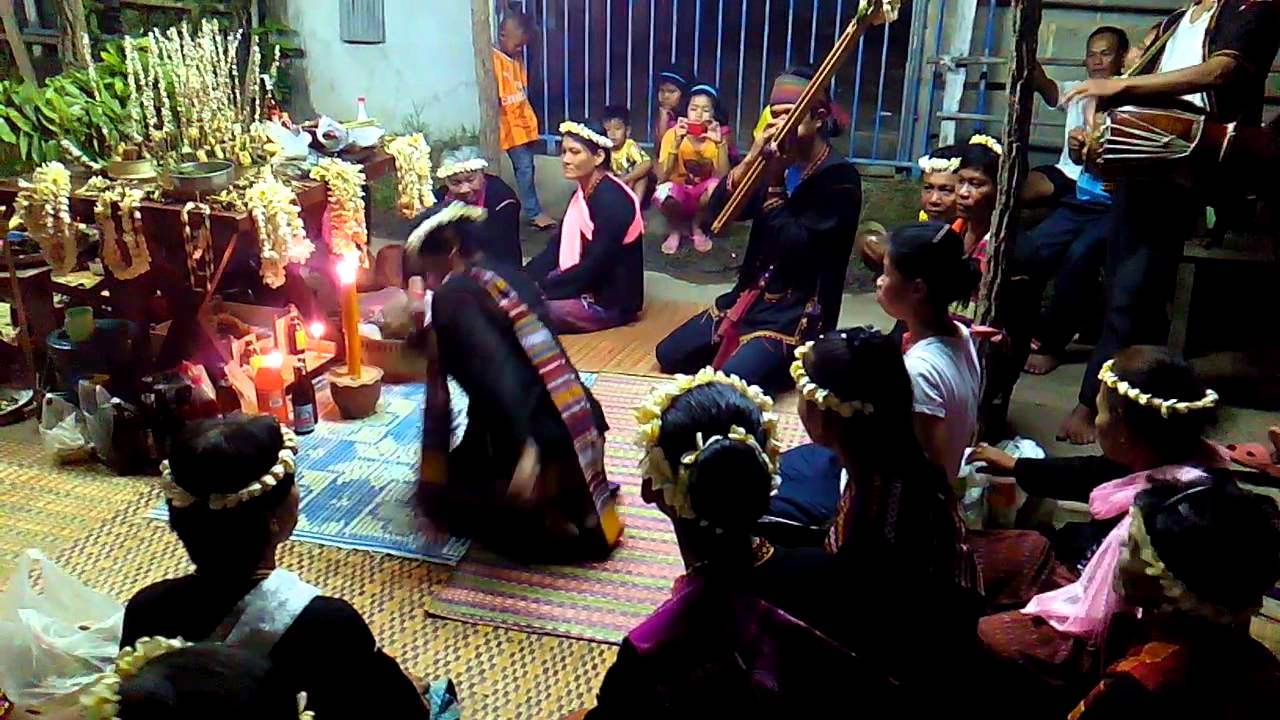 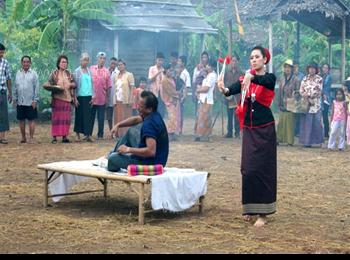 ให้นักเรียนบอก
ภาพประเพณีที่กำหนดให้
ว่าเป็นประเพณีของจังหวัดใด
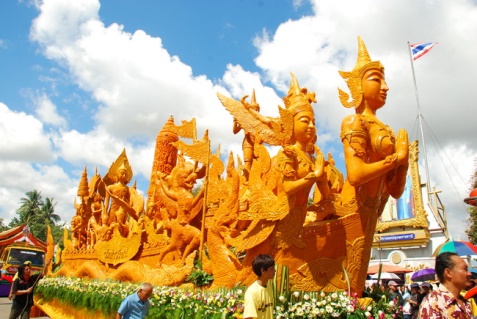 อุบลราชธานี
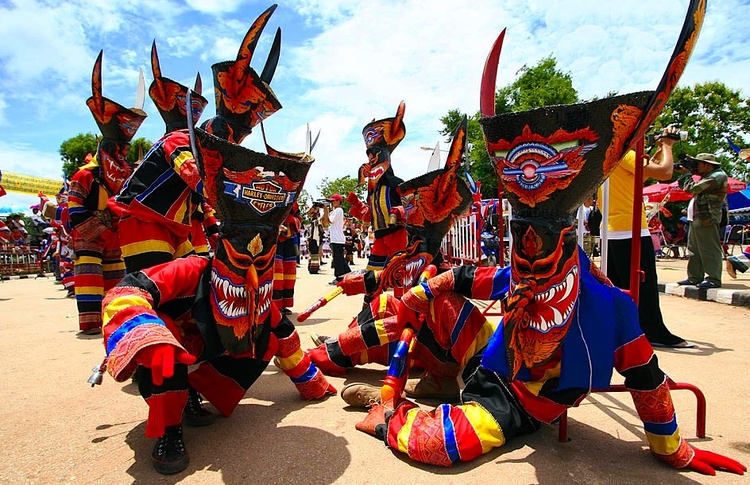 เลย
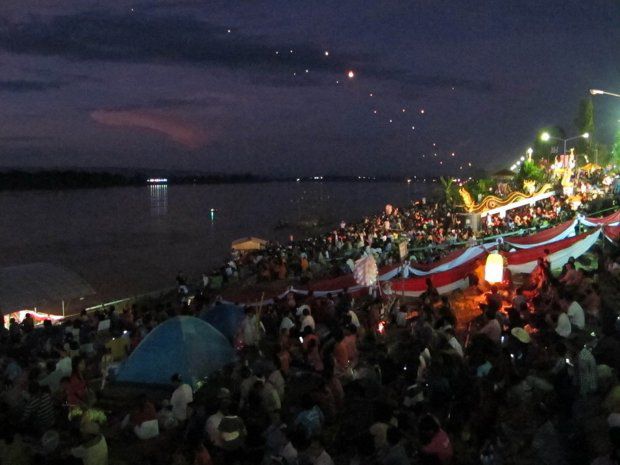 หนองคาย
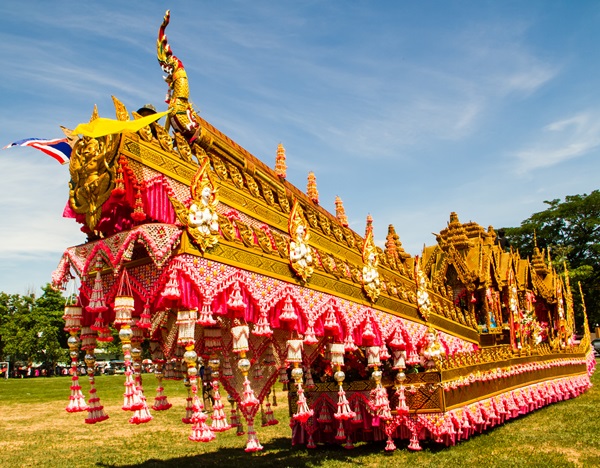 ยโสธร
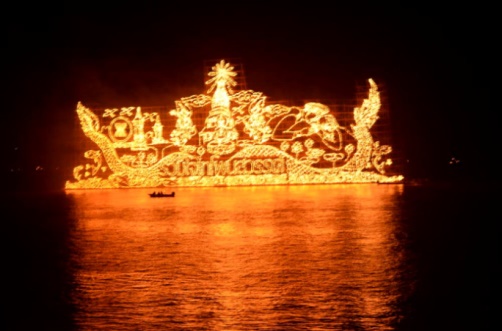 นครพนม
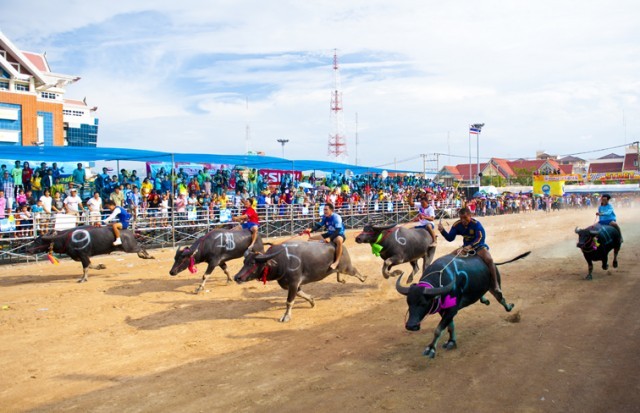 ชลบุรี
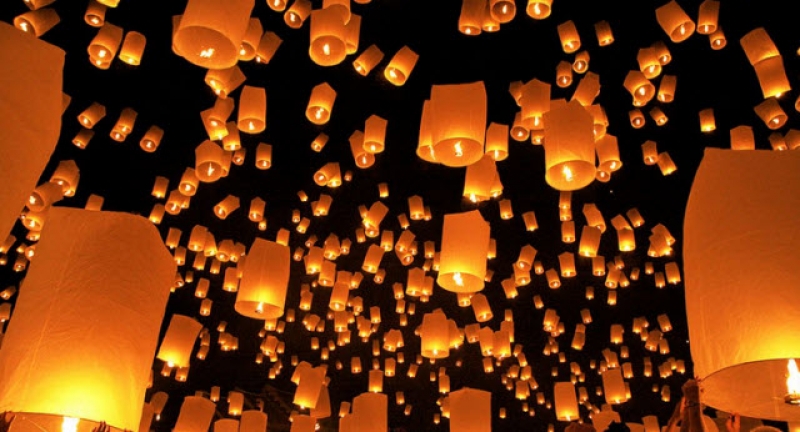 เชียงใหม่
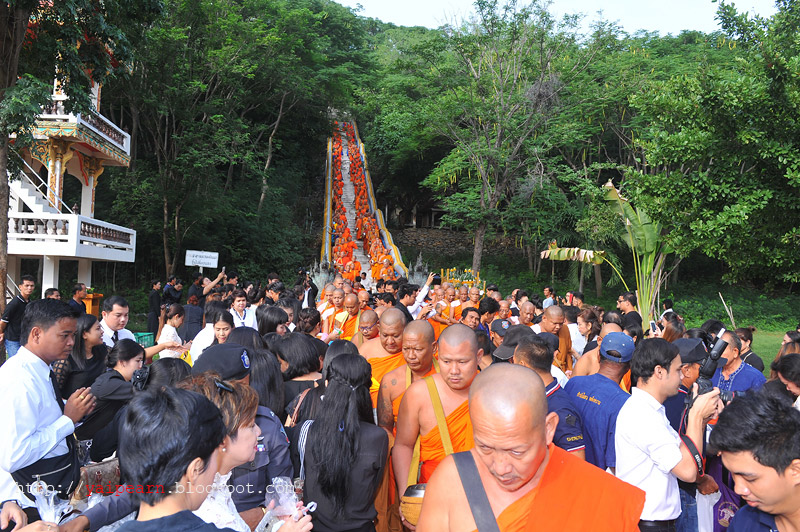 อุทัยธานี
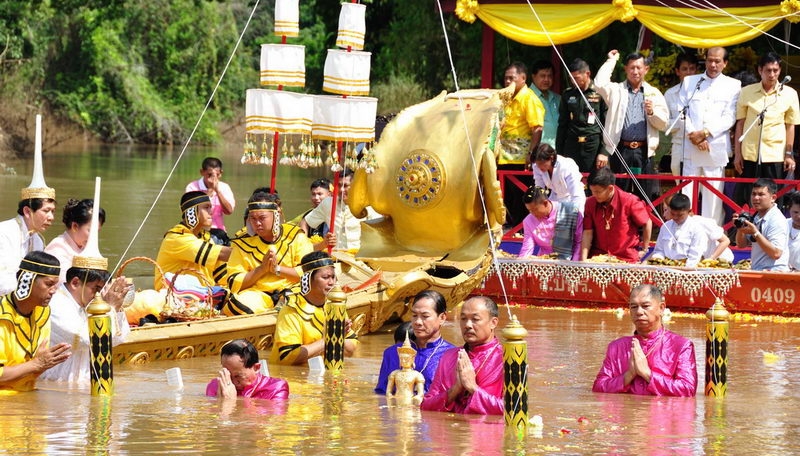 เพชรบูรณ์
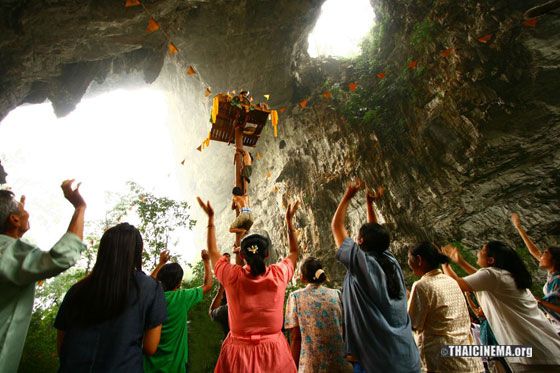 นครศรีธรรมราช
วิวัฒนาการของดนตรีไทย
ในแต่ละยุคสมัย
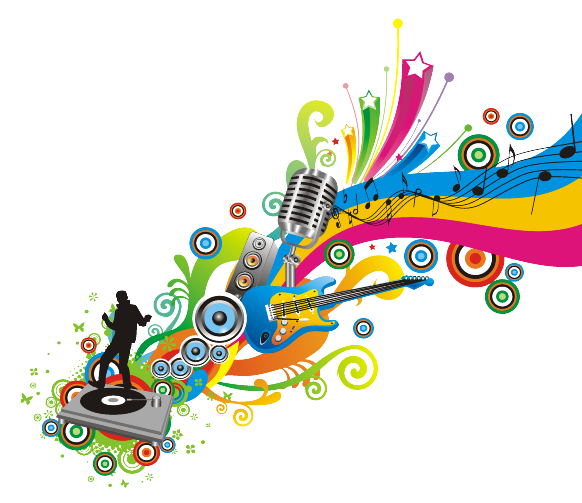 วิวัฒนาการของดนตรีไทยในแต่ละยุคสมัย
สมัยสุโขทัย
สมัยอยุธยา
สมัยกรุงรัตนโกสินทร์
สมัยสุโขทัย
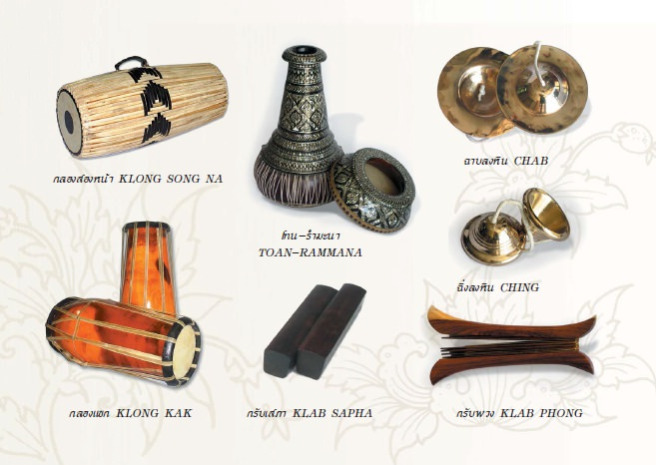 สมัยอยุธยา
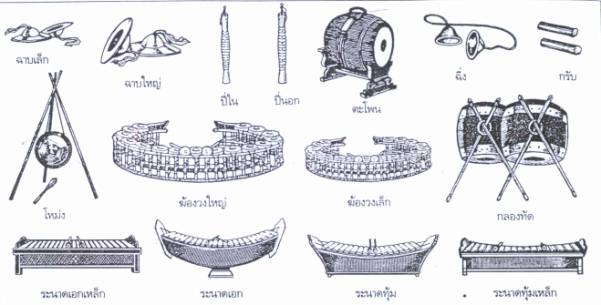 สมัยกรุงรัตนโกสินทร์
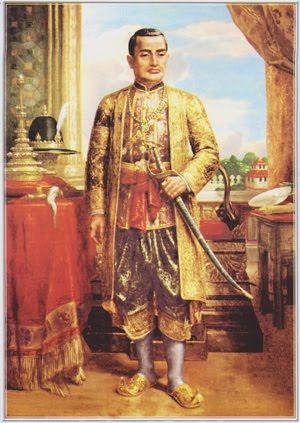 พระบาทสมเด็จพระพุทธยอดฟ้าจุฬาโลกมหาราช
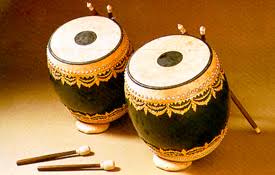 กลองทัด
สมัยกรุงรัตนโกสินทร์
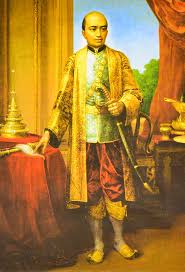 พระบาทสมเด็จพระพุทธเลิศหล้านภาลัย
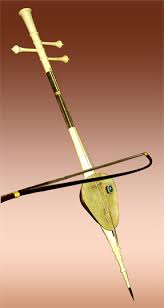 ซอสายฟ้าฟาด
สมัยกรุงรัตนโกสินทร์
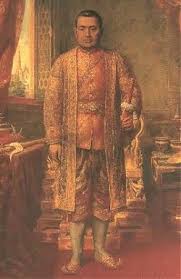 พระบาทสมเด็จพระนั่งเกล้าเจ้าอยู่หัว
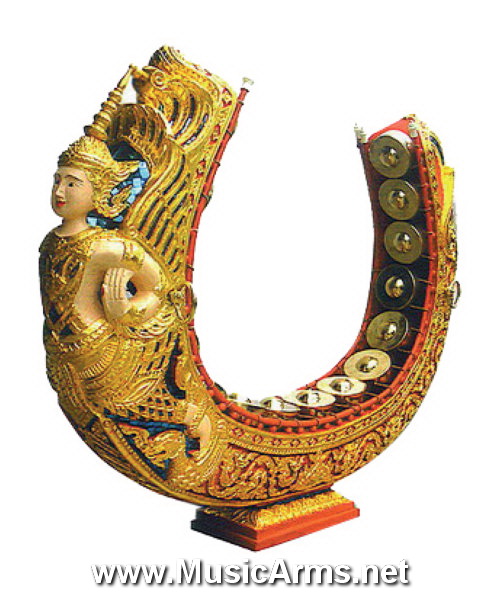 ฆ้องวงเล็ก
สมัยกรุงรัตนโกสินทร์
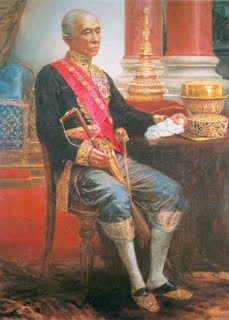 พระบาทสมเด็จพระจอมเกล้าเจ้าอยู่หัว
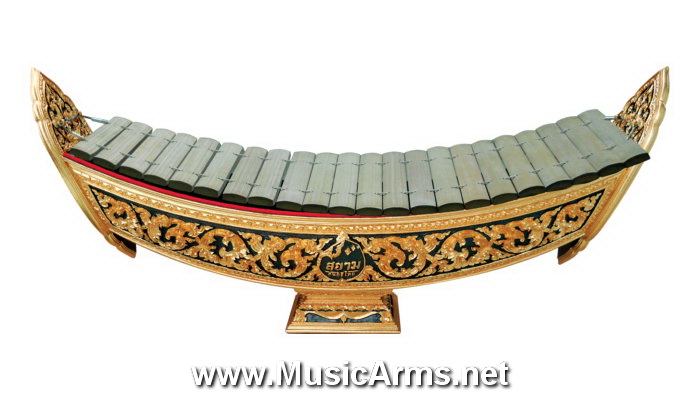 ระนาดทอง
สมัยกรุงรัตนโกสินทร์
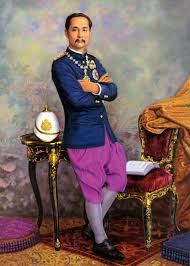 พระบาทสมเด็จพระจุลจอมเกล้าเจ้าอยู่หัว
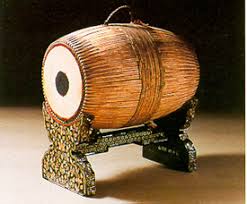 ตะโพน
สมัยกรุงรัตนโกสินทร์
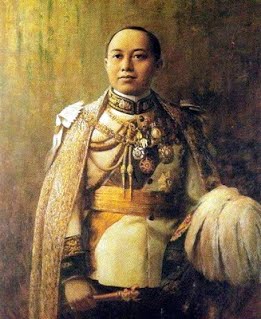 พระบาทสมเด็จพระมงกุฎเกล้าเจ้าอยู่หัว
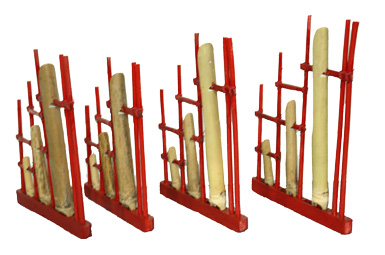 อังกะลุง
สมัยกรุงรัตนโกสินทร์
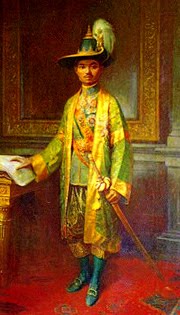 พระบาทสมเด็จพระปกเกล้าเจ้าอยู่หัว
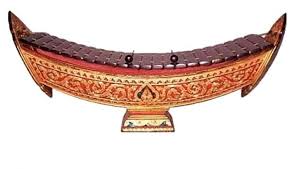 สมัยกรุงรัตนโกสินทร์
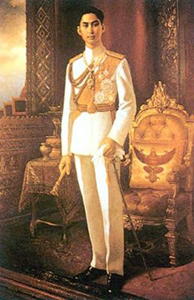 พระบาทสมเด็จพระปรเมนทรอานันทมหิดล
สมัยนี้นิยมเล่นดนตรีแบบตะวันตก
สมัยกรุงรัตนโกสินทร์
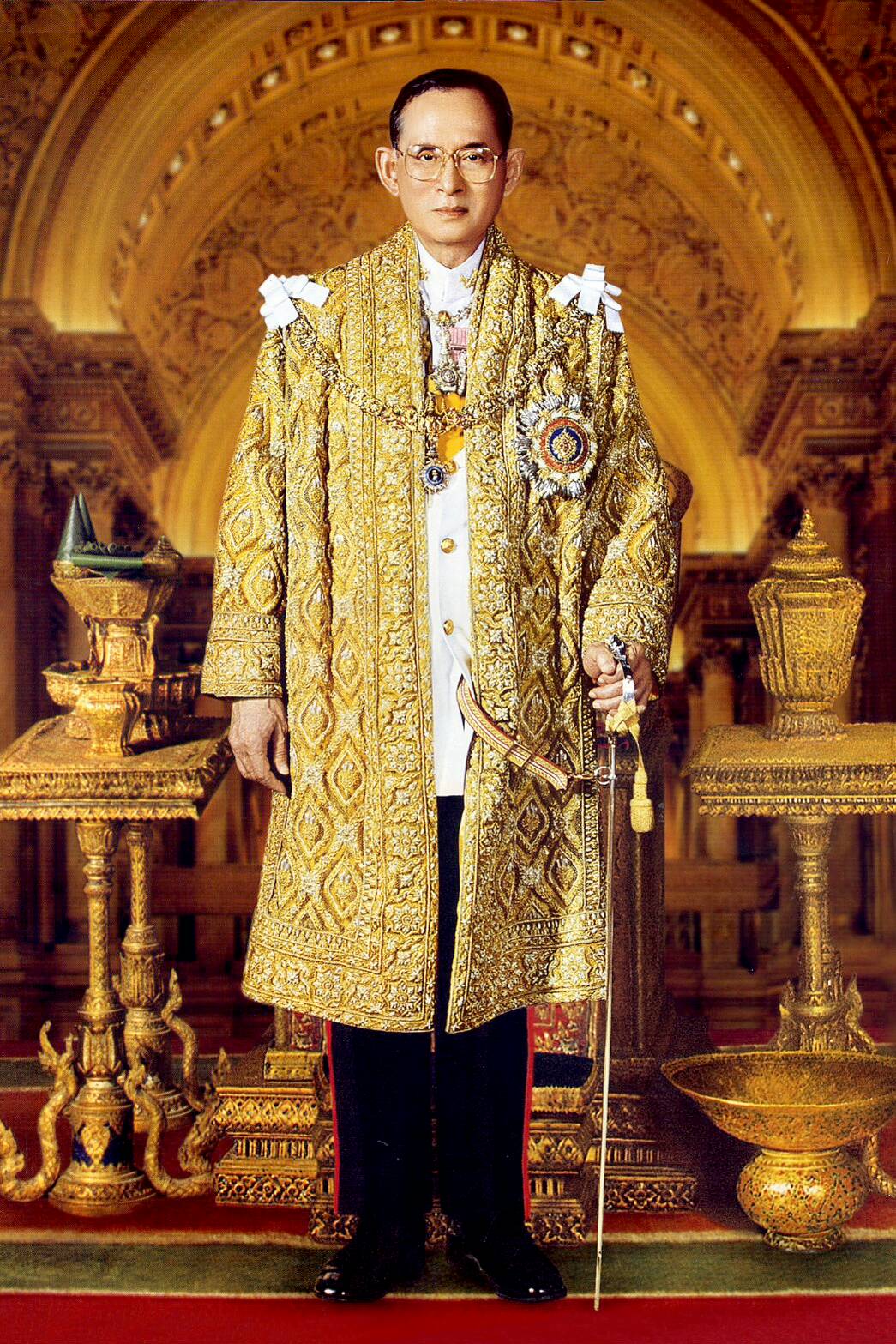 พระบาทสมเด็จพระภูมิพลอดุลยเดชมหาราช
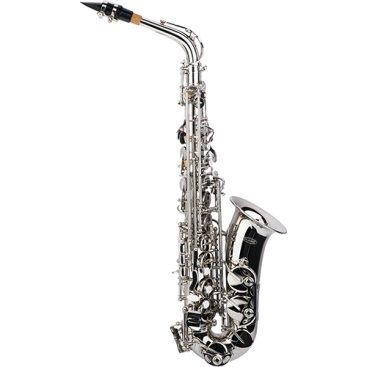 แซกโซโฟน